Основни услови за живот на земљи
Загријавање и хлађење воде и стање воде
Природа и друштво 
Трећи разред
Вода се јавља у три стања: 
течно 
гасовито 
чврсто  

У ком ће стању вода бити зависи од њене загријаности. 
Кад није превише хладно или топло, вода је у течном стању.
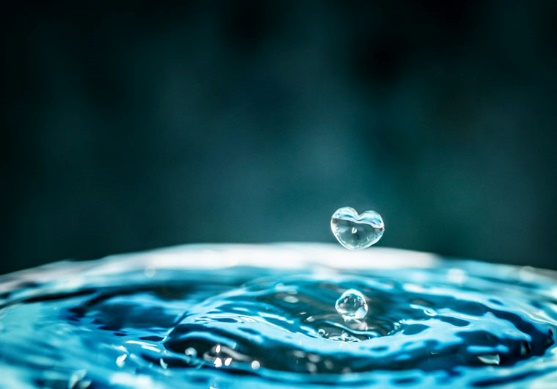 На великој хладноћи вода се хлади и претвара у лед. 
То је још једно стање воде- чврсто стање.
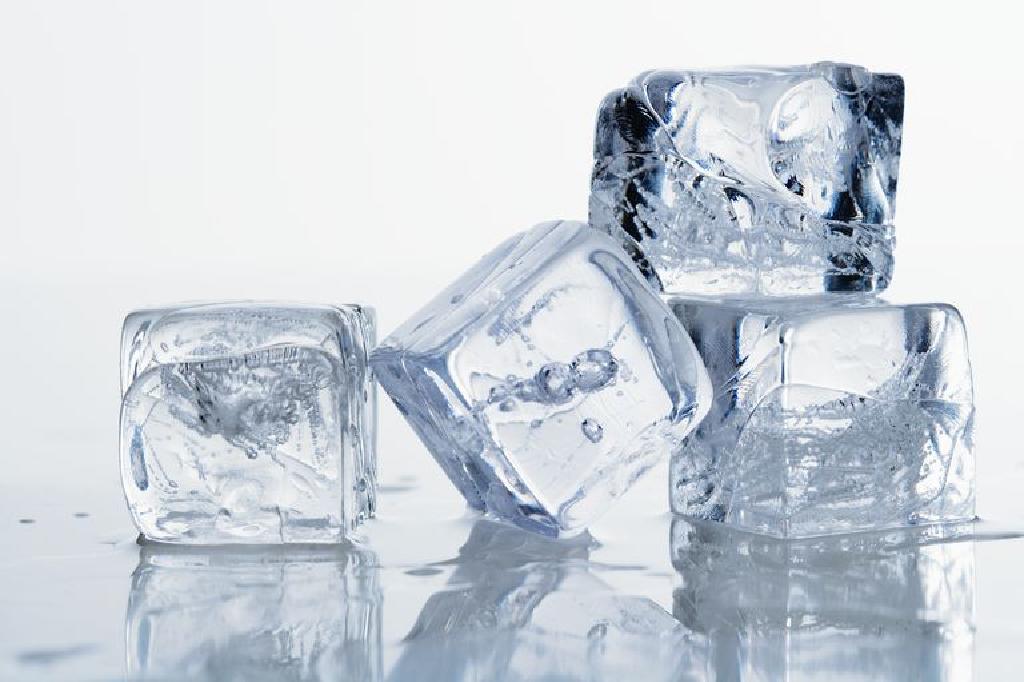 Под утицајем топлоте вода се загријава и претвара се у водену пару, маглу или облак. 
То стање се назива гасовито стање. 
Ако је загријавање воде брзо, испаравање је брже.
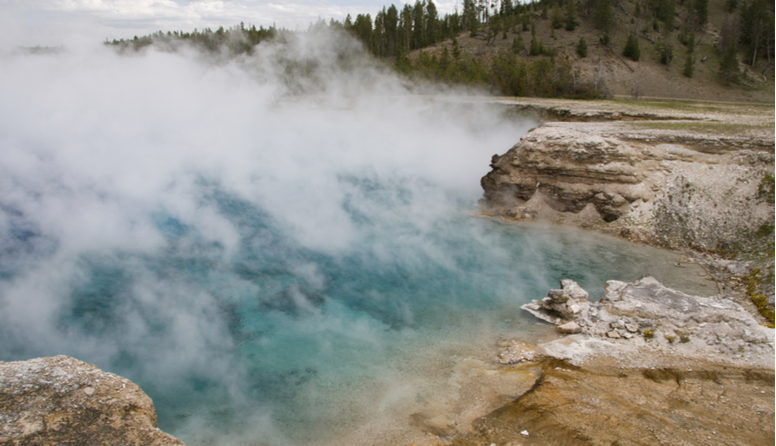 Сунчева топлота загријава воду и тако настаје водена пара. 
У висинама се водена пара хлади и тако настаје облак. 
При даљем хлађењу, водена пара се још више згусне и настају капљице кише. 
Ако је много хладно, водена пара из облака претвара се у чврсто стање- снијег. 
Вода која се нагло расхлади при земљи прелази у чврсто стање-иње или лед.
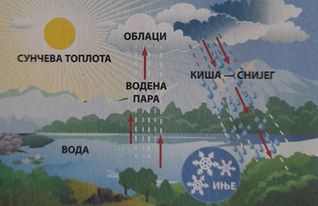 За оне који желе знати више
Јутарња роса настаје за вријеме свјежих, љетних ноћи, када водена пара дође у додир са хладним биљкама. 
Магла настаје у прољеће и јесен, када нагло захлади и водена пара се згусне при земљи. Смањује видљивост. 
По Гинисовој књизи рекорда, највећа измјерена пахуља снијега имала је пречник од 38 cm.
Задатак за самосталан рад:
Урадити 1. и 2. задатак у Радној свесци.